資訊分類、提取、轉化、驗證
第一教節
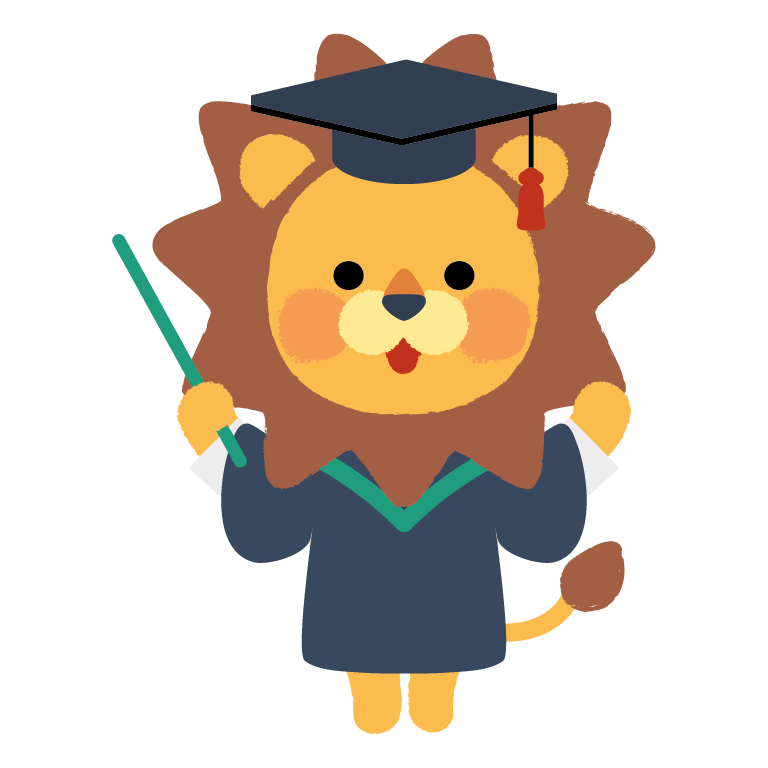 小學資訊素養學與教資源套｜適用學習年級：小四至小六
學習目標
判定搜尋資訊的條件，例如使用關鍵詞搜尋、決定搜尋資訊的範圍等。
能夠確定某項資訊能否滿足需要。
認識善用資訊的重要性。
了解多項準則（例如資訊的準確性、有效性、關聯性等）以評估資訊。
學習目標（續）
開始注意資訊提供者會投射某些價值觀。
開始注意資訊內能隱藏不同的觀點。
香港廢物問題
你認為香港每天產生的廢物量多嗎？
試估計香港每天產生的固體廢物大約可填滿多少個標準泳池？
你們家中每天棄置的廢物包括些甚麼？
活動1
評估搜尋資訊的方向
小組討論
3-4人一組，就以下題目進行討論，並以概念圖展示討論結果。
固體廢物的類別
XX區的固體廢物回收情況
固體廢物對環境的影響
廢紙回收後的用途
小結
搜尋資訊前，我們要先決定搜尋資訊的範圍，以便獲取相關資訊。
活動2
搜尋資訊
搜尋資訊
假如現在我們想收窄範圍，搜尋有關「廢紙回收」的資訊，可以有甚麼相關主題？
   例子：
廢紙回收情況
廢紙回收後的用途
廢紙回收商的資料
搜尋資訊的準則
資訊的準確性：資訊是否來自專門或權威機構，並有實證或數據支持？
資訊的時間性：很久以前的資訊未必能準確反映現況，所以我們也須留意資訊的更新時間。
資訊的關聯性：獲取的資訊內容是否合符搜尋條件？
工作紙
選出你認為準確的資訊，並解釋原因。
完成工作紙。
小結
我們可以關鍵詞搜尋所需的資料。
我們於網上搜尋資訊時，應從不同方面評估資訊。
總結
搜尋資訊前，我們要決定搜尋資訊的範圍，再以關鍵詞搜尋相關資訊。
我們於網上搜尋資訊時，應從不同方面評估資訊。
課後延伸活動
課後延伸活動
完成工作紙。